ARTE VISIGODO
Siglo VII
Situación histórica. Reino visigodo. Capital Toledo

ARQUITECTURA
 Iglesias de pequeño tamaño con pocas ventanas
 Características:
 material: muros de sillares de piedra
 arcos de herradura
 columnas capitel corintio (reutilizadas)
 cubiertas planas de madera, bóvedas de herradura, arista...
 plantas basilicales de 3 naves, cruciformes 
 ábsides cuadrangulares (cabecera plana)

 Obras: 
 San Juan de Baños (Palencia)
 Quintanilla de las Viñas
 San Pedro de la Nave (Zamora)
 Santa Comba de Bande (Ourense)
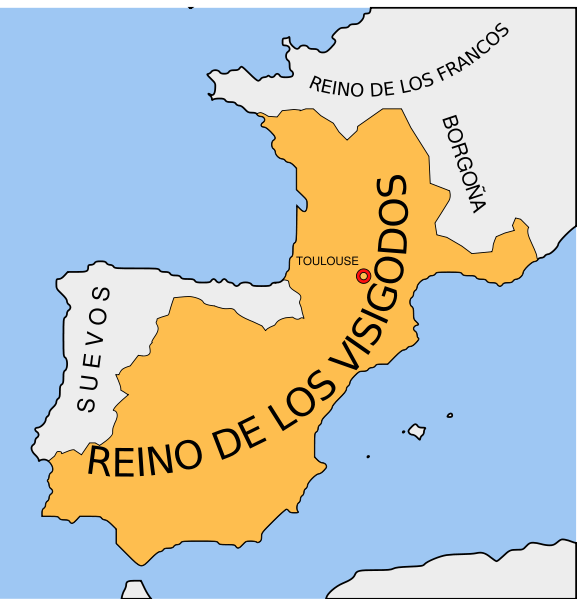 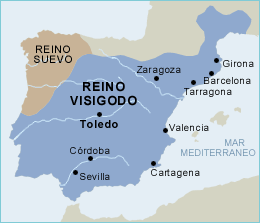 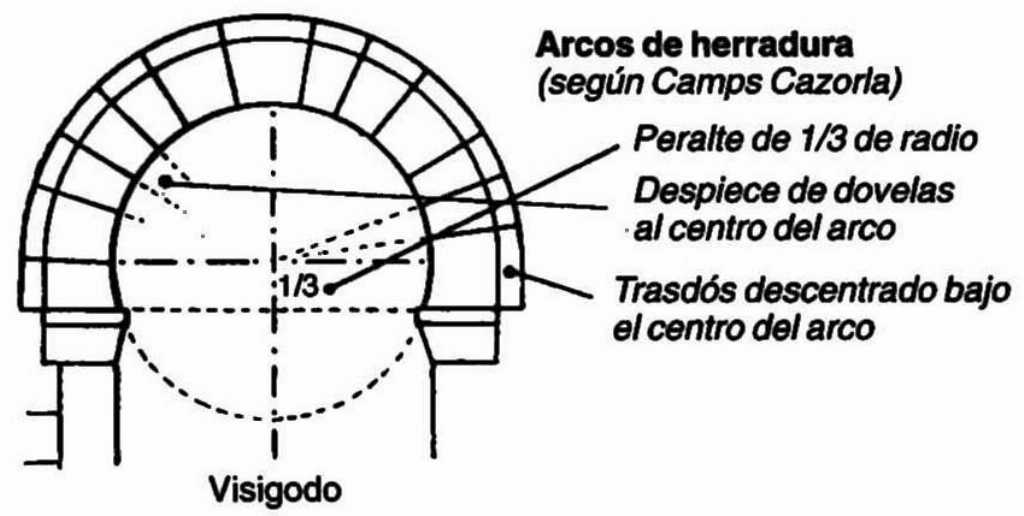 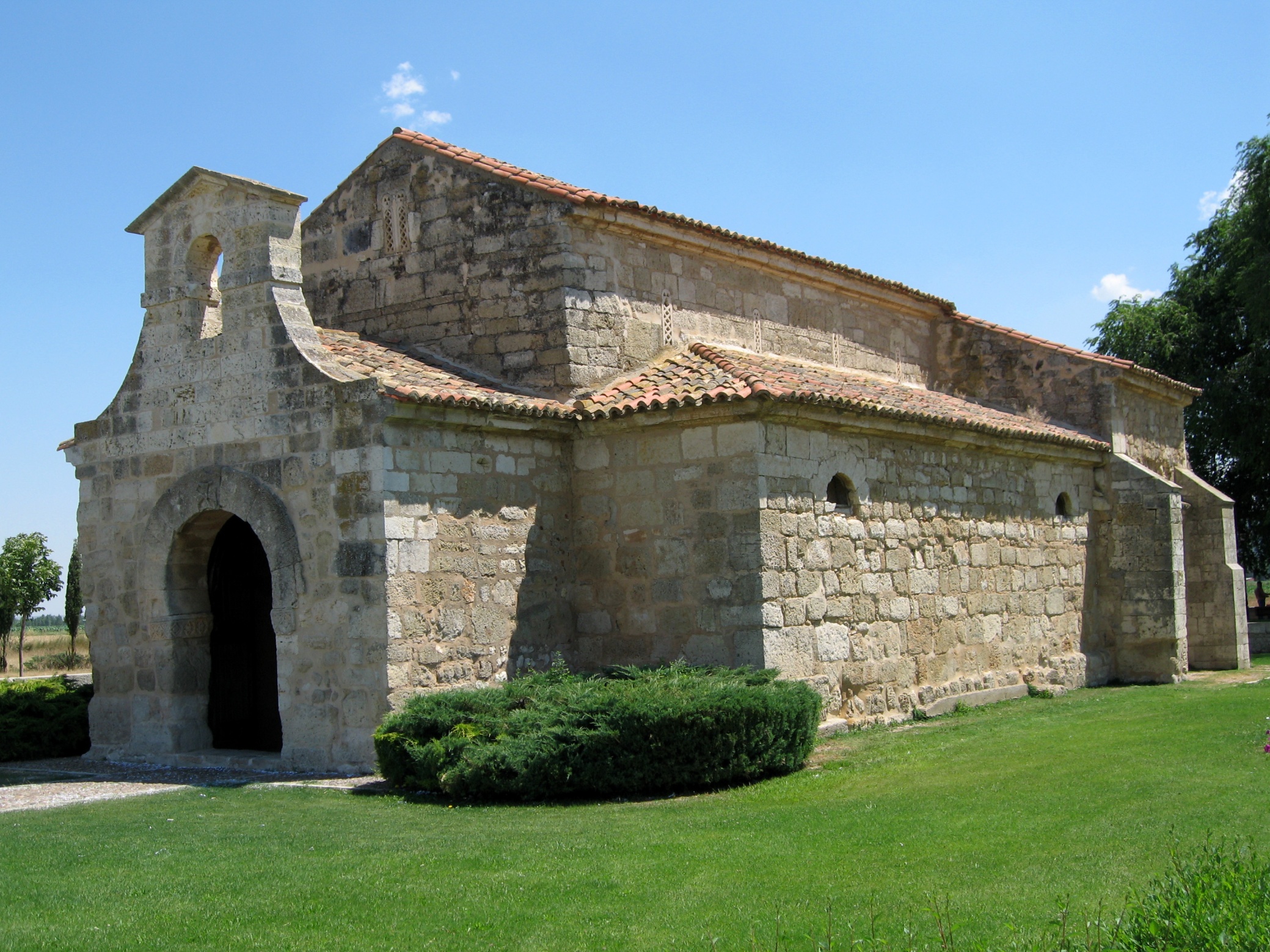 San Juan de Baños. Palencia
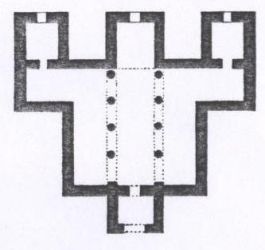 Planta e interior de San Juan de Baños
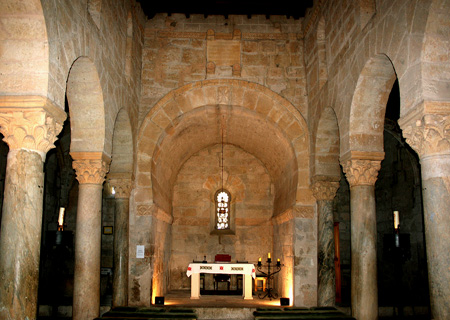 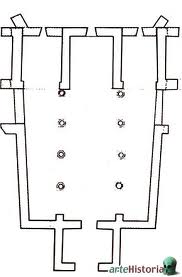 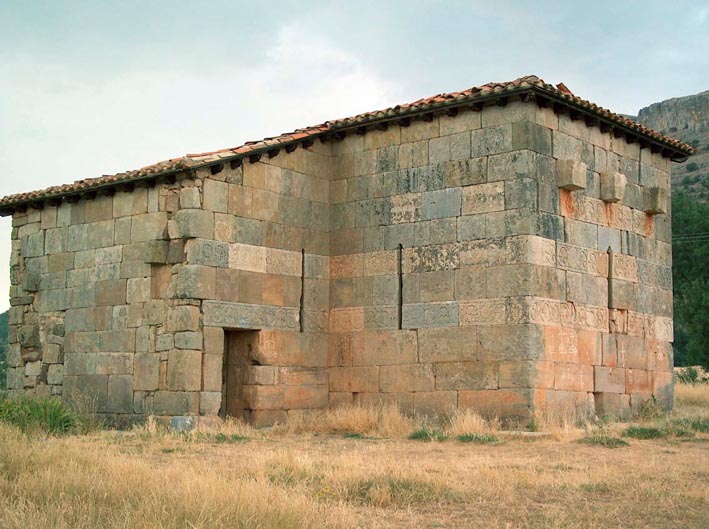 Iglesia de Quintanilla de las Viñas. Burgos
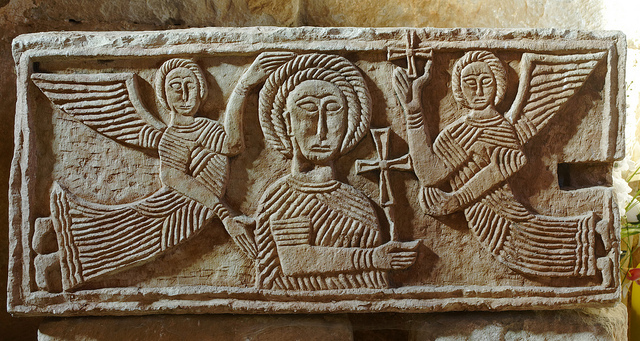 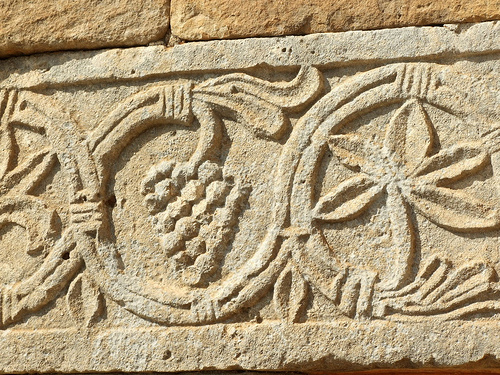 Detalle decoración exterior de la Iglesia de Quintanilla de las Viñas
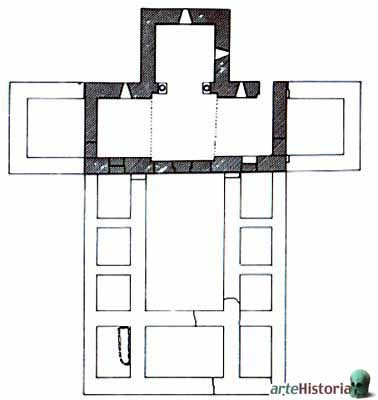 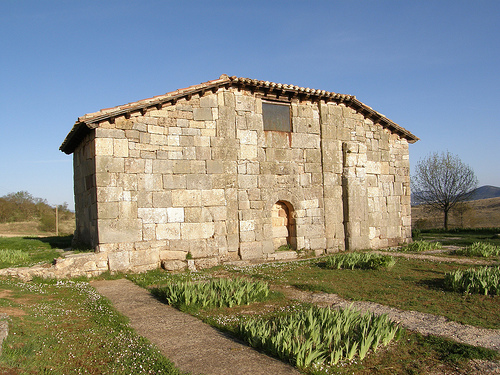 Iglesia de Quintanilla de las Viñas
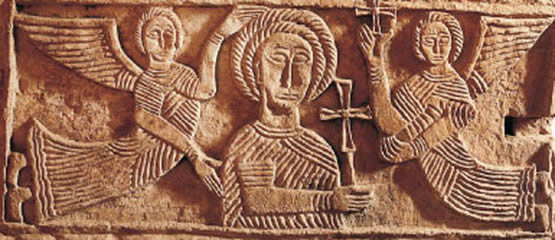 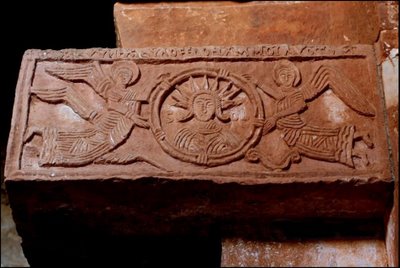 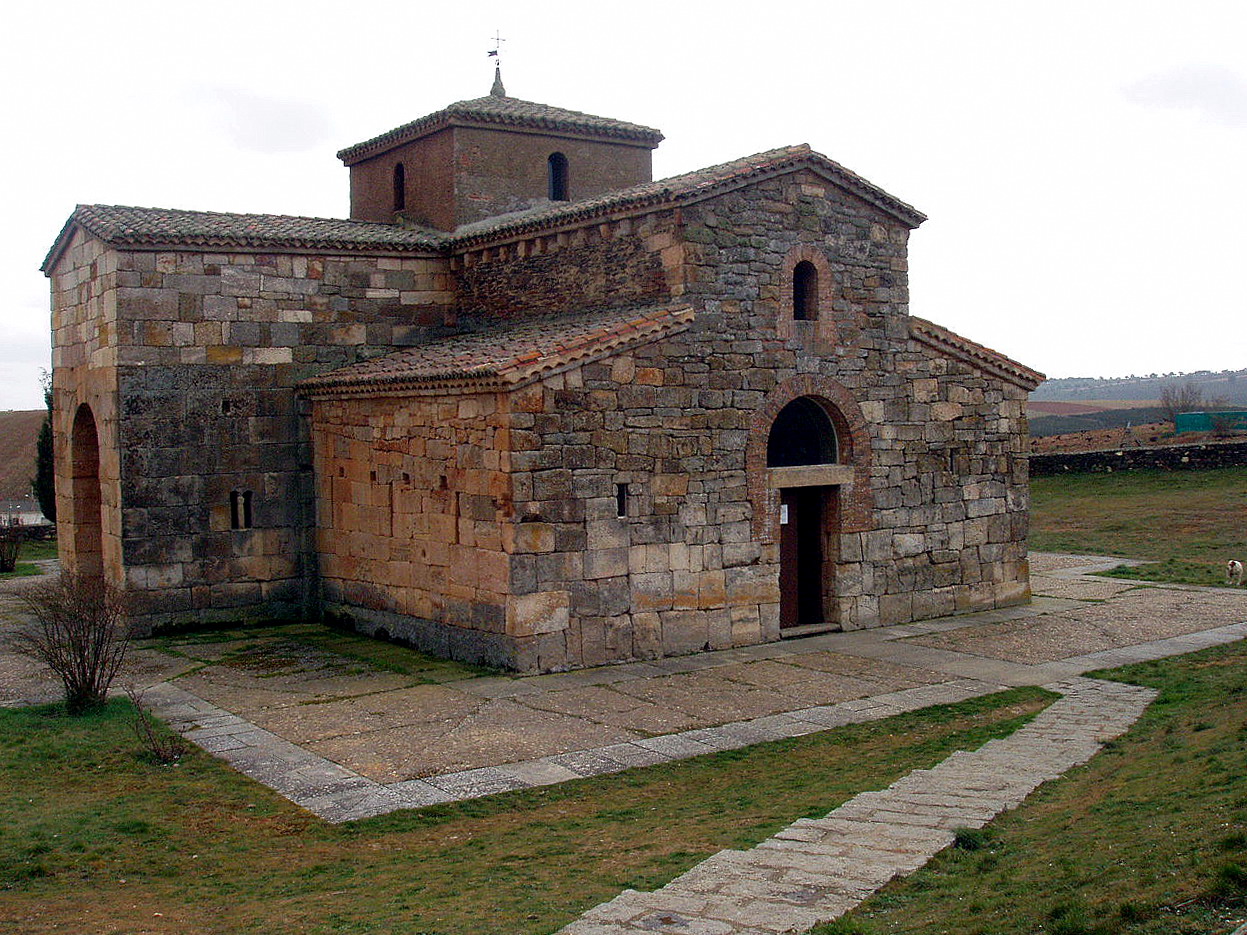 San Pedro de la Nave. Zamora
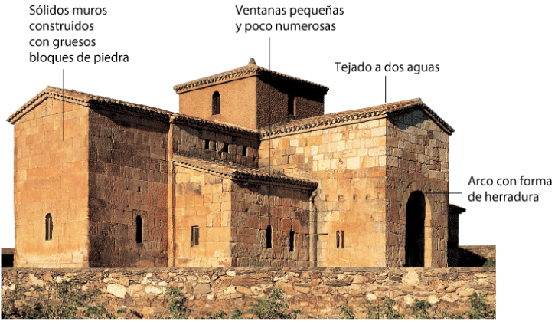 San Pedro de la Nave
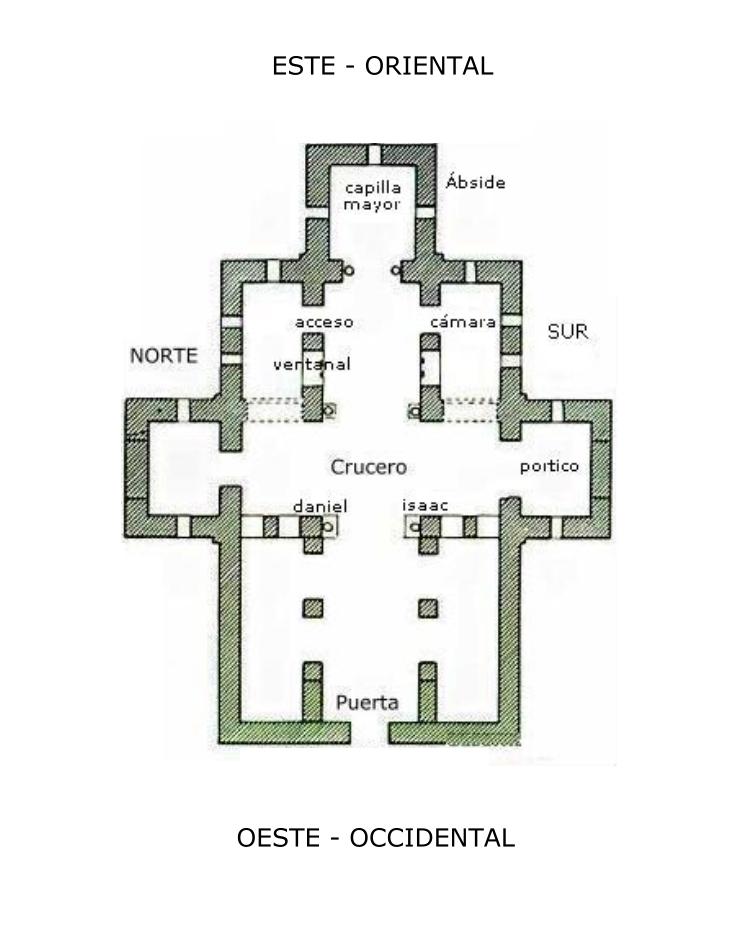 Planta de San Pedro de la Nave
ESCULTURA
Vinculada a la arquitectura
 Se sitúa en los capiteles y otras partes de la iglesia.
 Suelen ser relieves con temas evangélicos del antiguo y del nuevo testamento, animales (aves) o elementos vegetales. Falta de proporción y realismo, muy lejos de la perfección escultórica clásica. Ingenuidad. 
Ejemplos en San Pedro de la Nave. Capiteles de Daniel en el foso de los leones o el sacrificio de Isaac. Profetas.
Ejemplos en quintanilla de las Viñas. Ángeles tenantes y símbolos abstractos.  
ORFEBRERÍA
El arte visigodo destacó especialmente por su trabajo en los metales (Broches de cinturón, fíbulas, etc.)
Especiales fueron sus trabajos en filigrana y orfebrería como podemos observar en las famosas coronas votivas del tesoro de Guarrazar en Toledo (Hoy en parte en el M. A. N.)
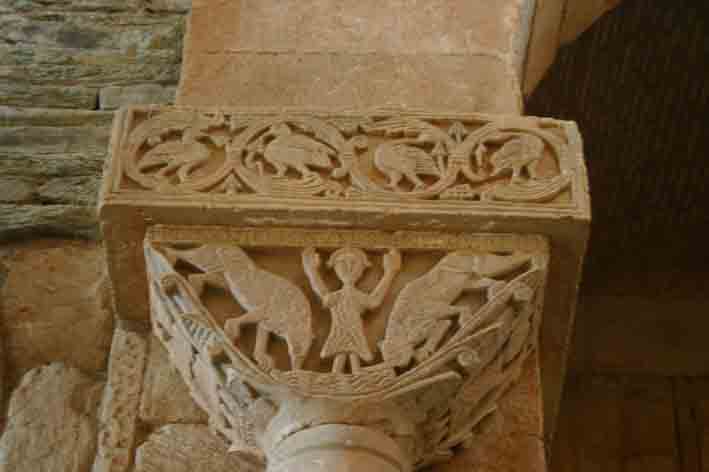 Capitel. San Pedro de la Nave
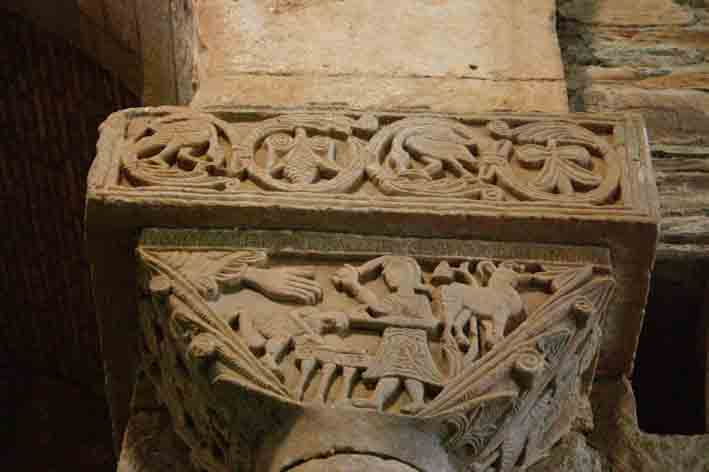 Capitel. San Pedro de la Nave
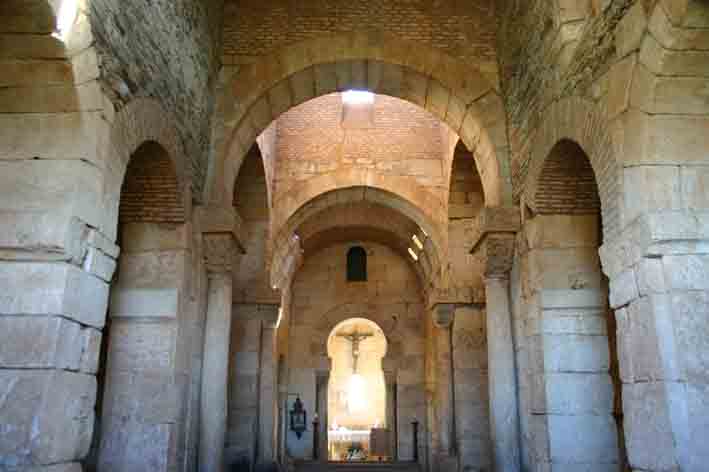 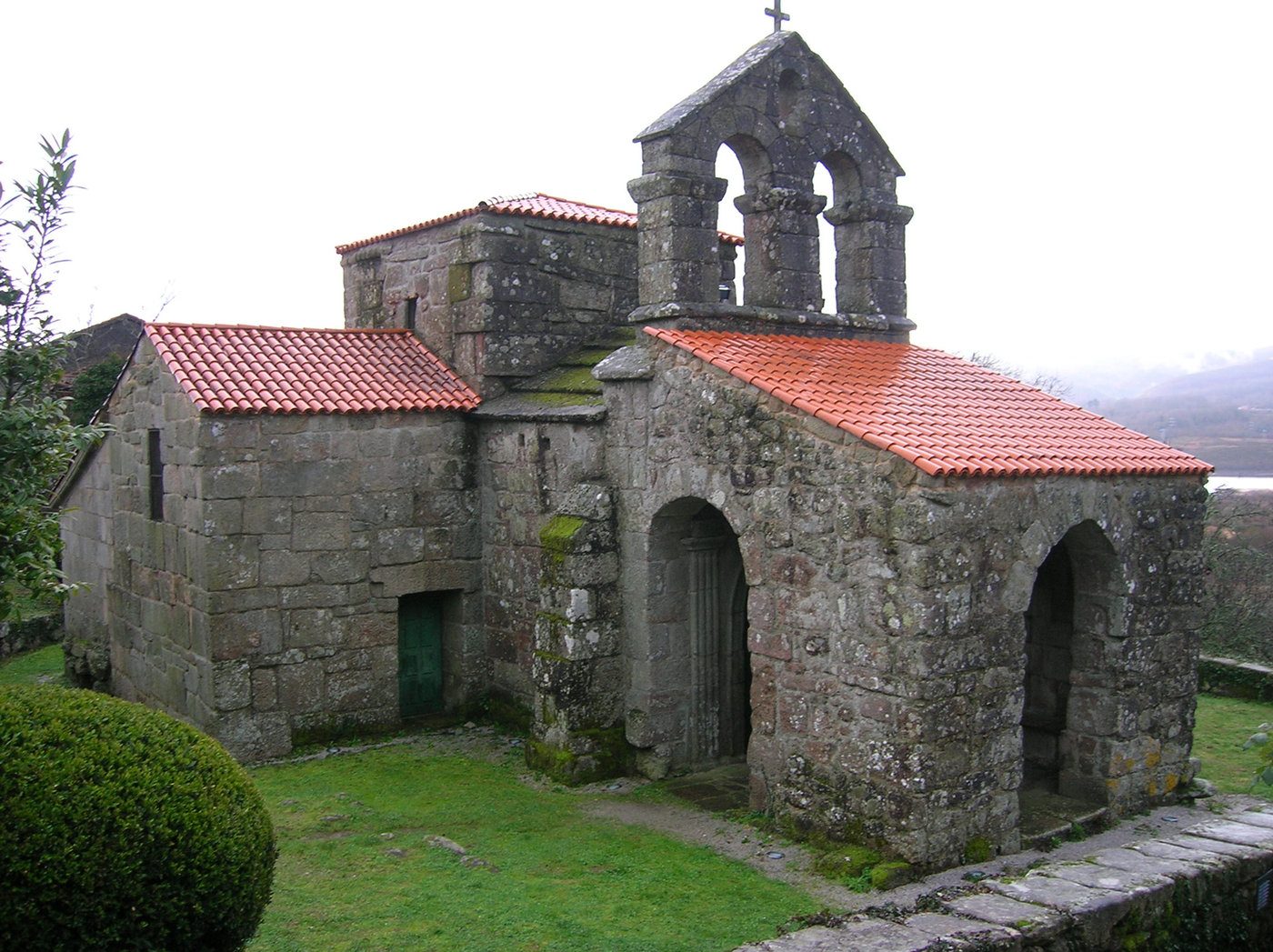 Santa Comba de Bande. Ourense
Orfebrería
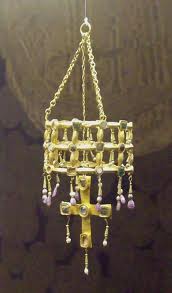 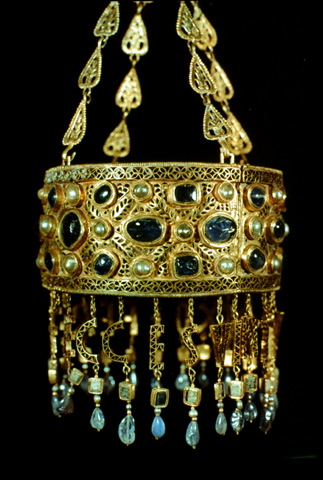 Coronas votivas
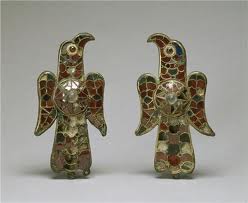 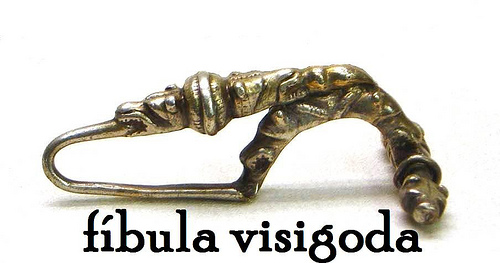 Fíbula aquiliforme